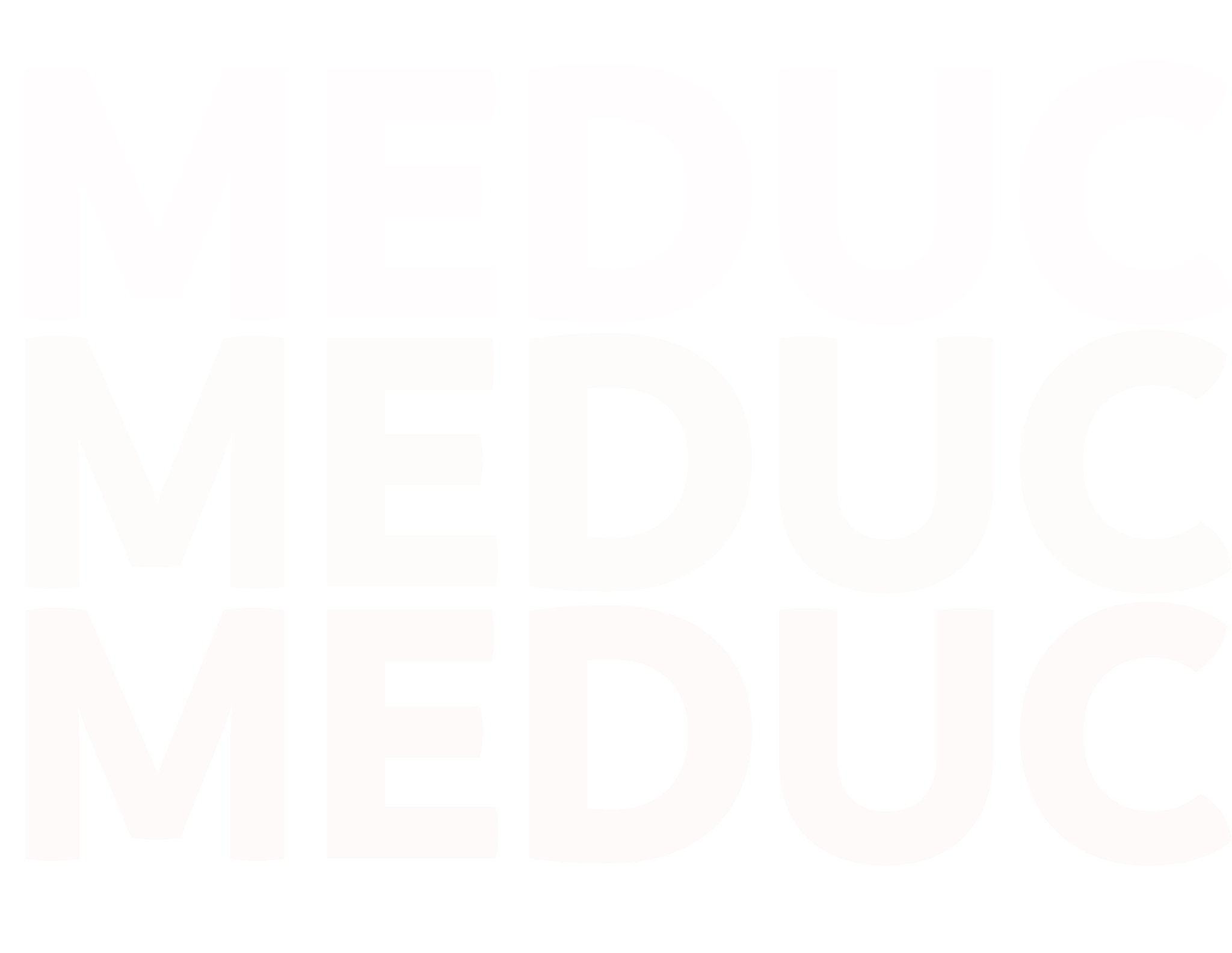 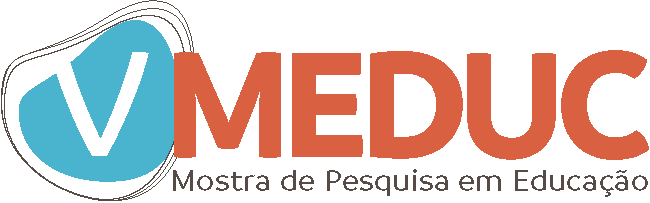 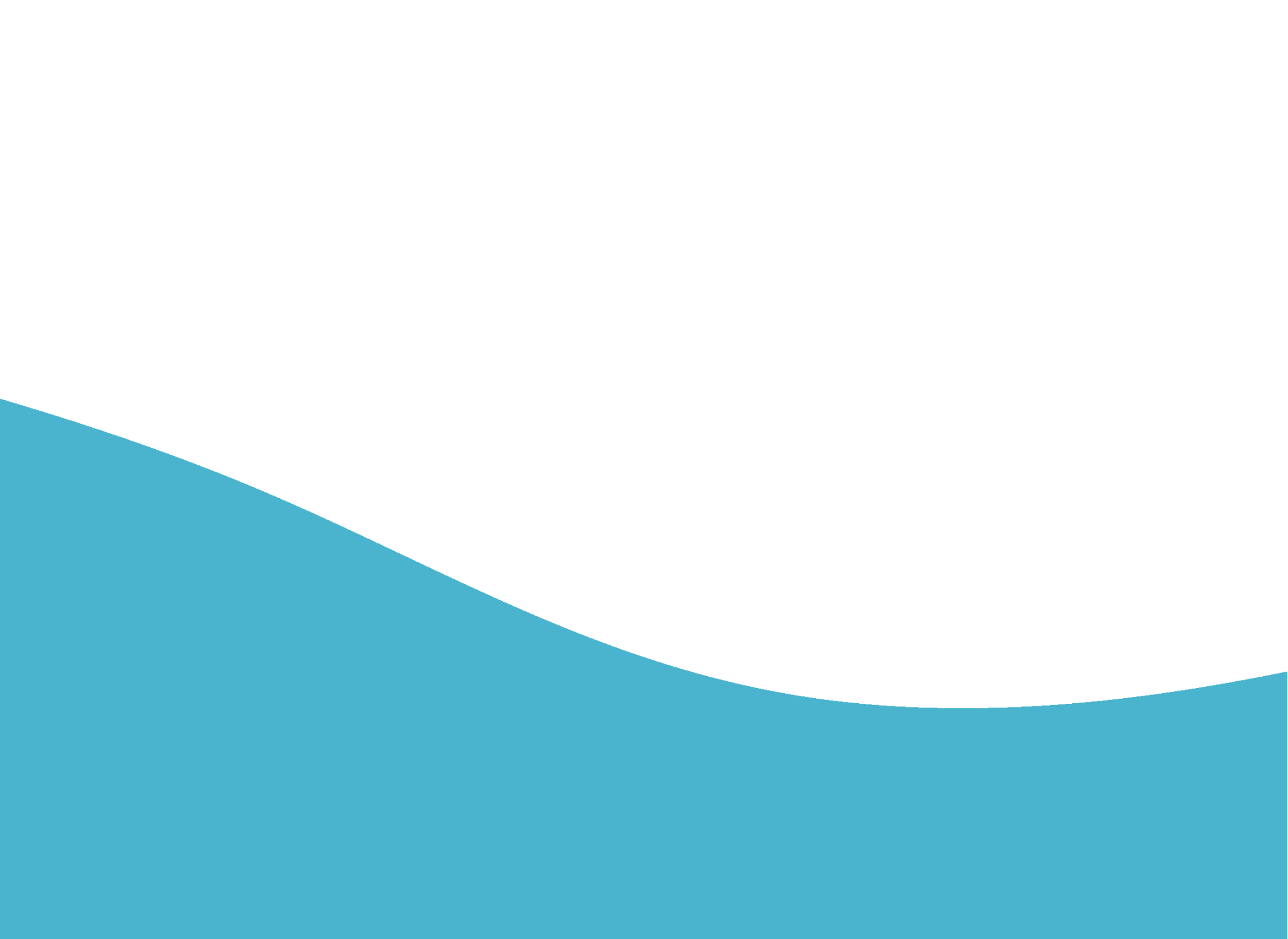 Título
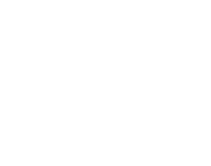 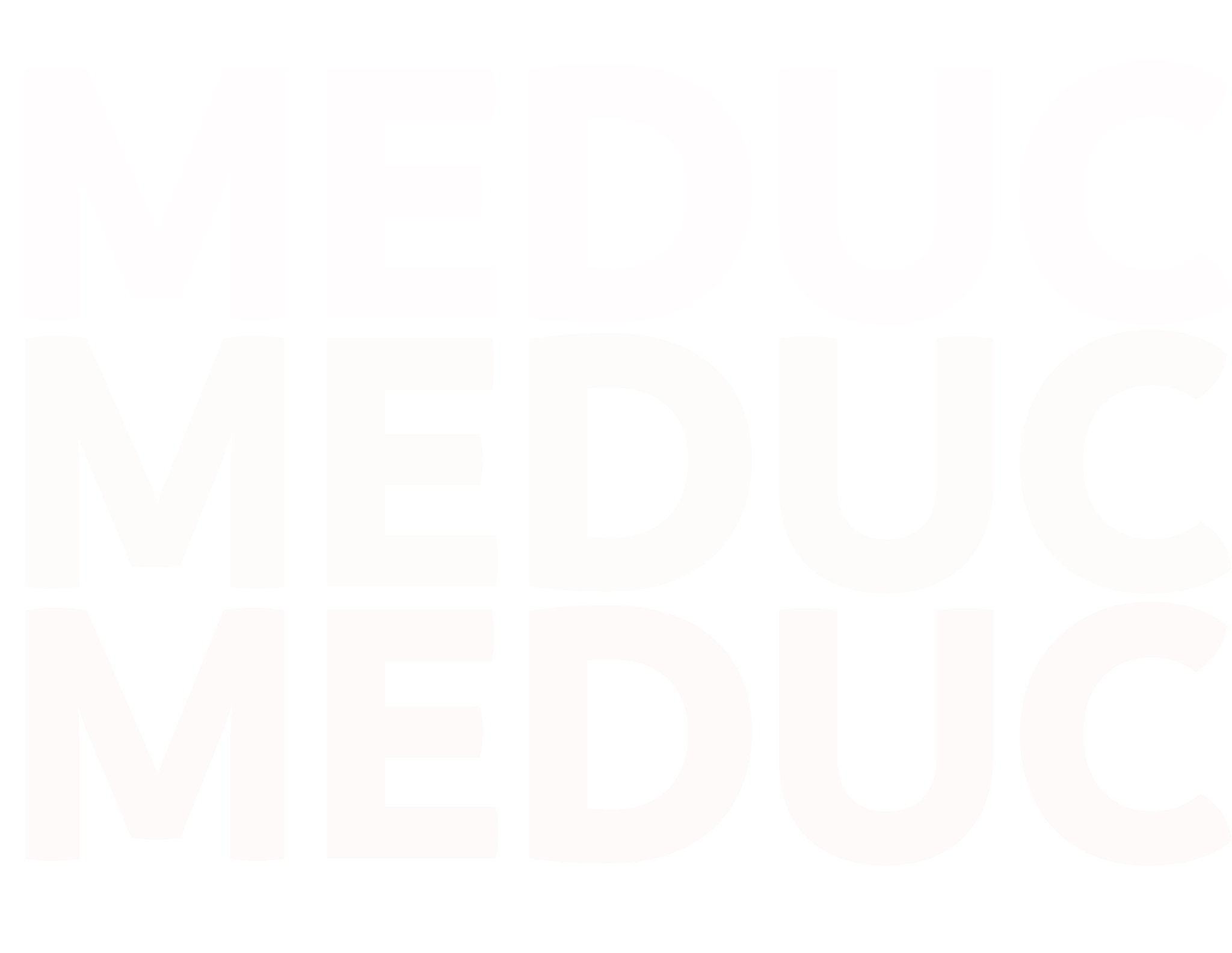 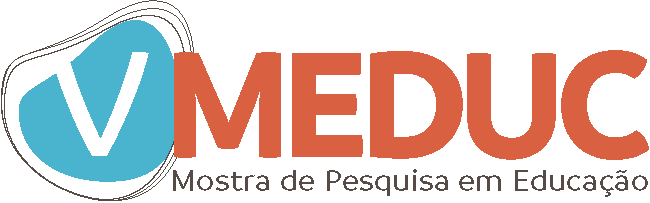 Título
Texto texto…
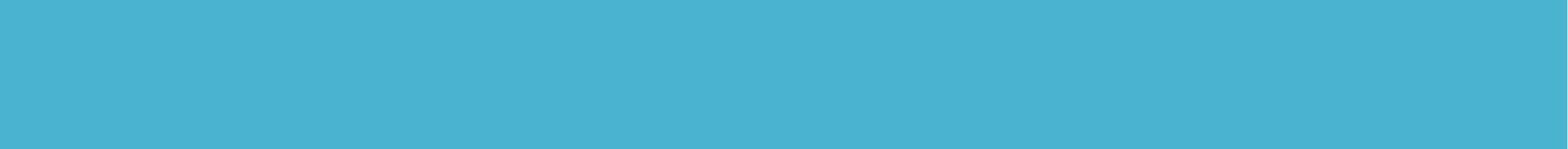 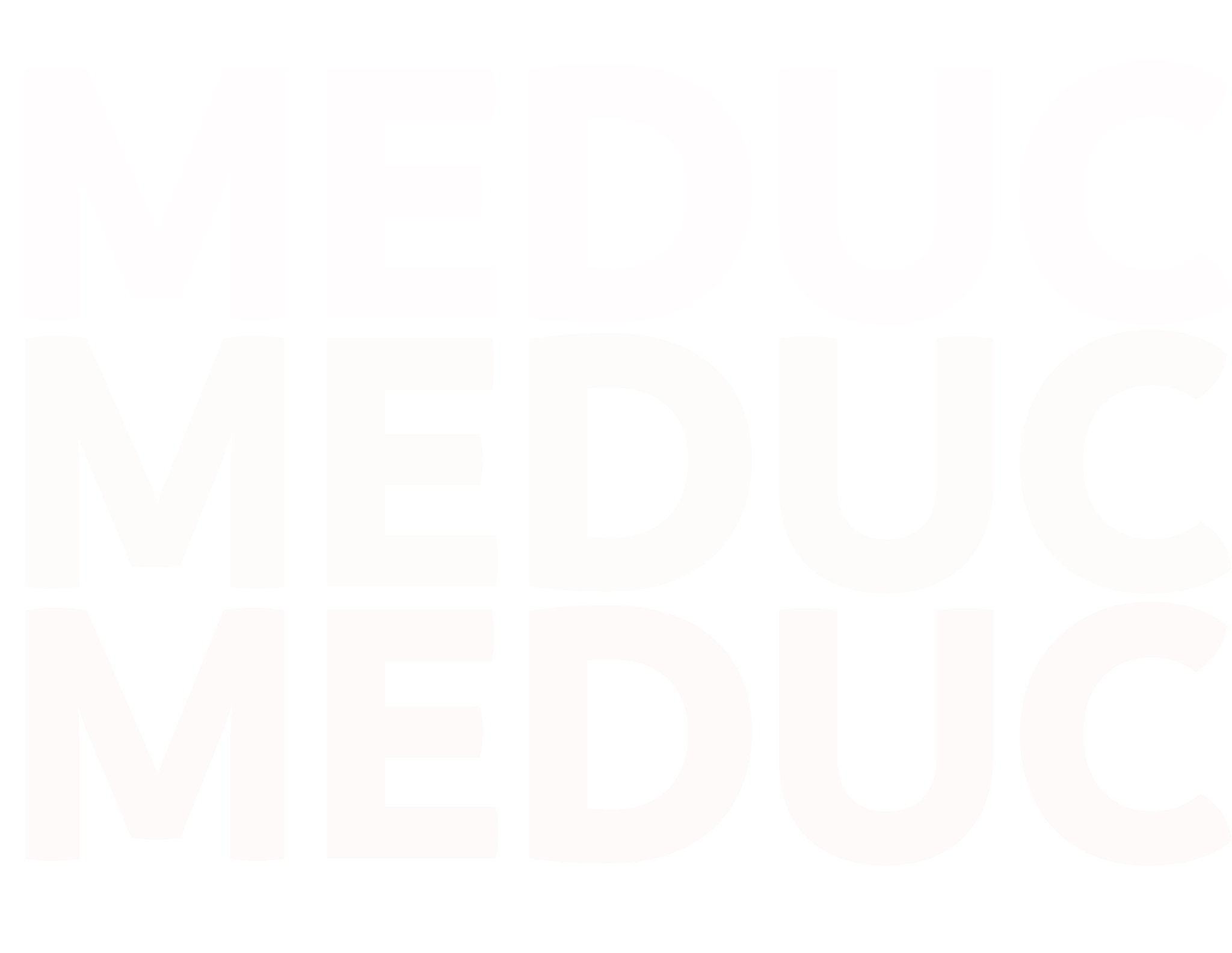 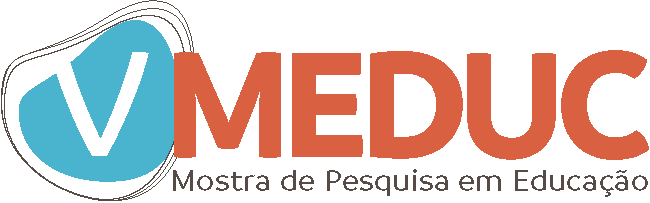 Título
Texto texto…
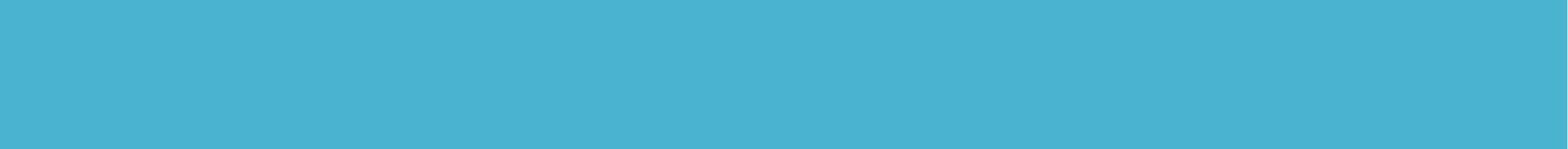 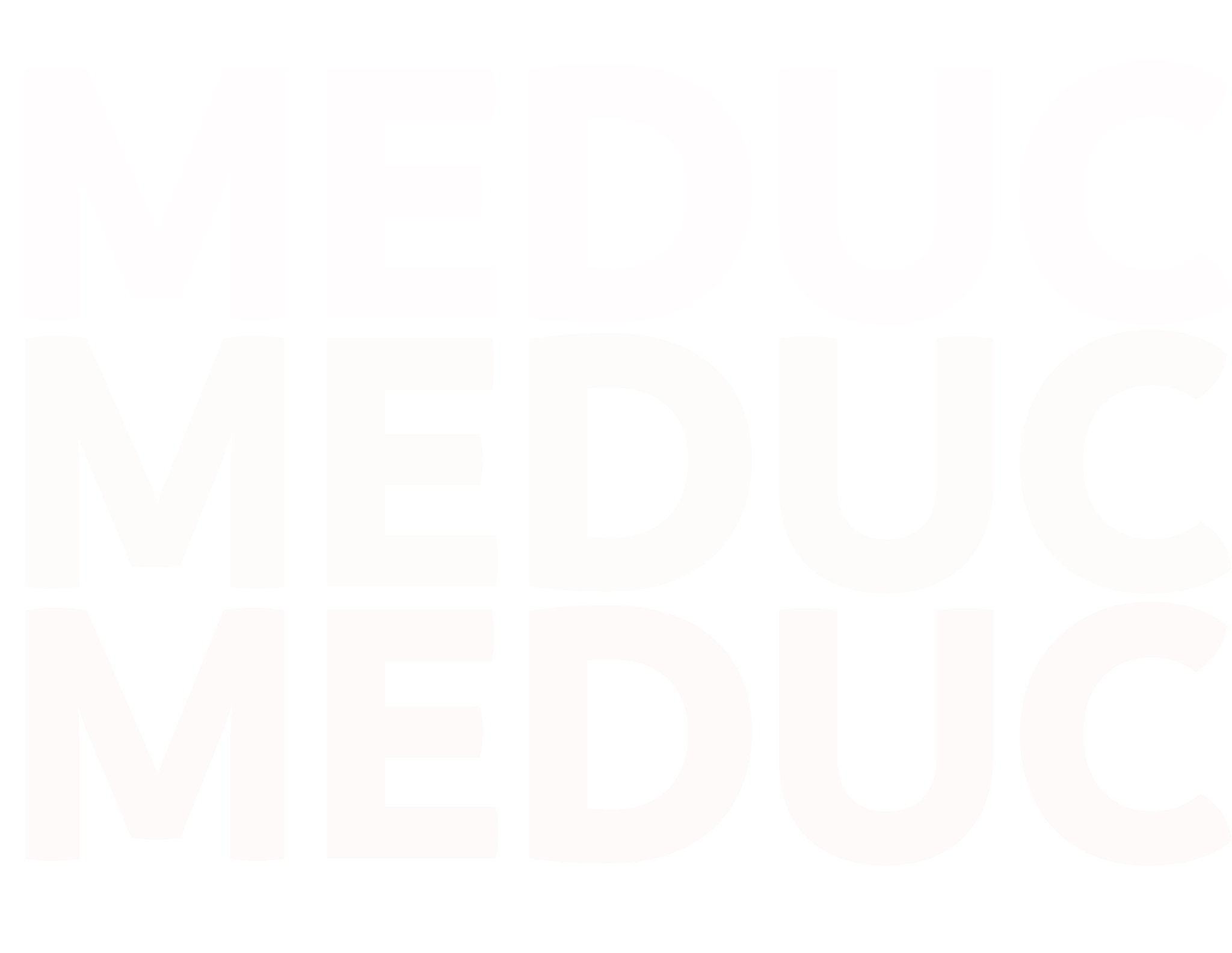 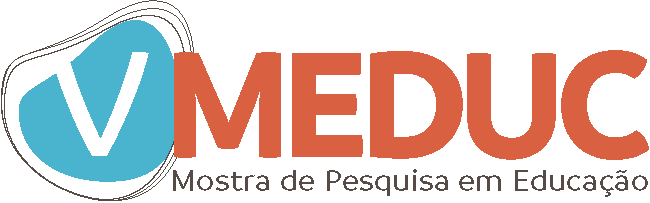 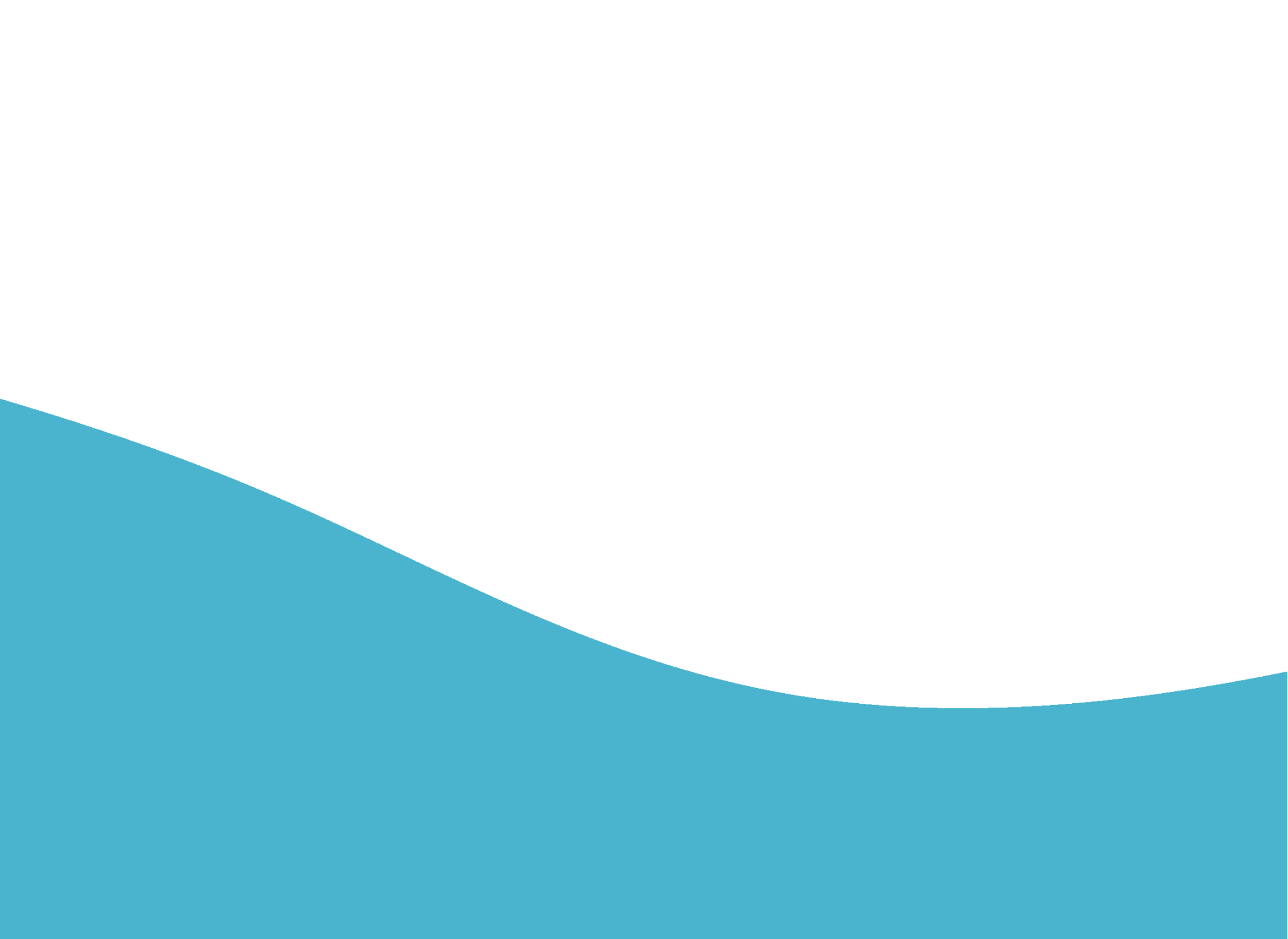 Obrigado
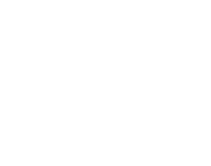